Занятие в подготовительной группе по экологии на тему
«Единство четырех стихий в
 природе:
 воды, земли, огня и воздуха»

Подготовила: Бутранова Г.Ш. 
воспитатель подготовительной группы
Задачи:
Показать  детям единство и взаимодействие четырех стихий  в природе: огня, воды, воздуха, земли. 
Воспитывать чувство единства природы и человека.
Учить детей любить красоту окружающего мира, бережно относиться к природе и понимать ее значение для жизни человека.
Единство природы и человека:
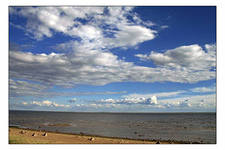 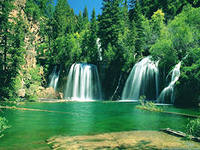 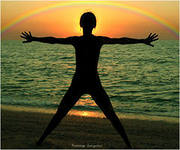 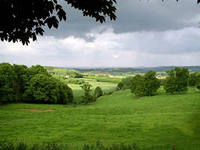 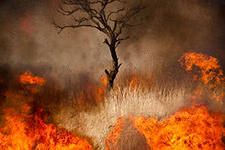 Я и туча, и туман, И ручей, и океан, И летаю, и бегу, И стеклянной быть могу!
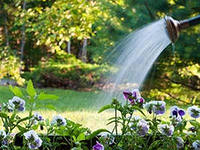 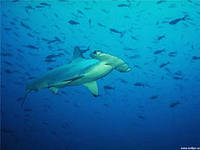 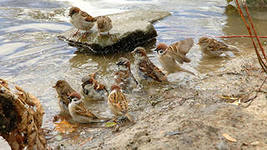 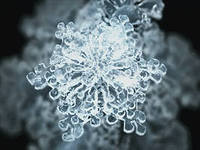 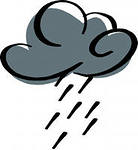 В
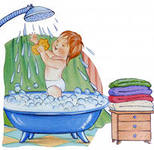 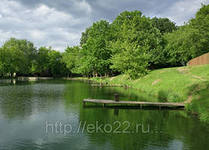 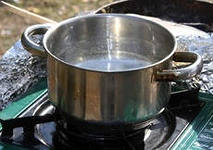 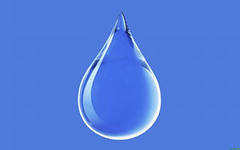 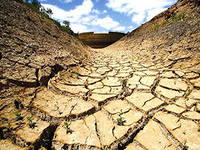 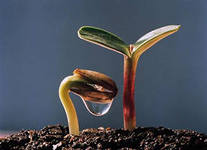 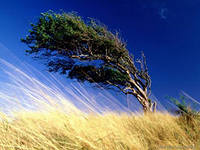 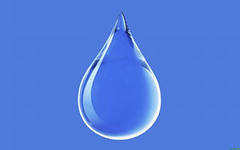 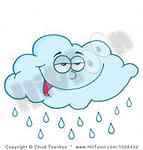 Через нос проходит в грудьИ обратный держит путьОн невидимый, и все же,Без него мы жить не можем.
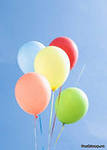 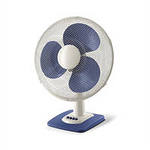 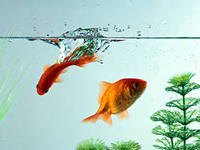 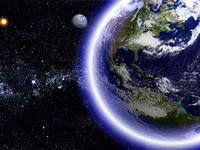 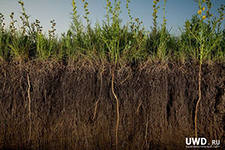 В
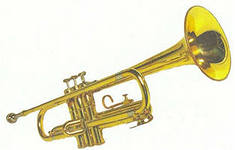 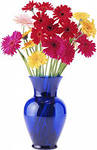 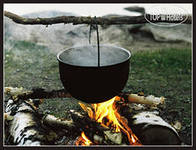 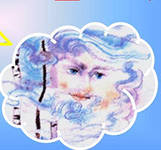 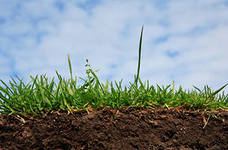 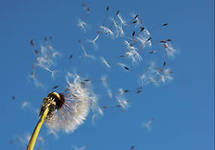 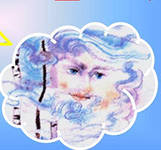 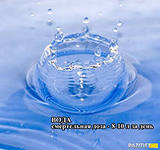 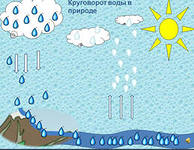 Она богаче всех на свете,По ней бегут, несутся дети.А по весне стоит вся в цвете,И так красива на рассвете.И кормит всех людей на свете.Что это? Скажите, дети.
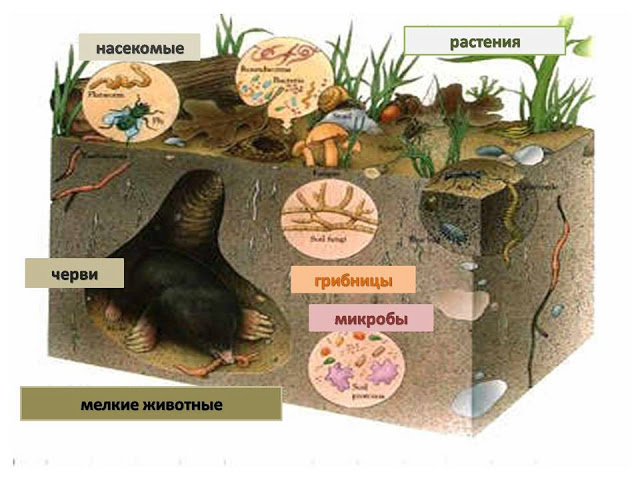 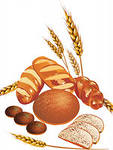 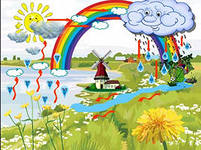 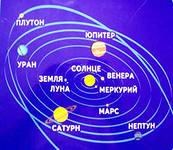 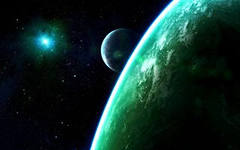 З
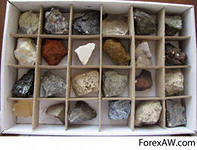 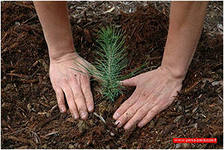 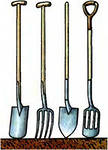 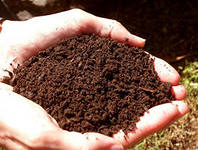 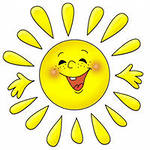 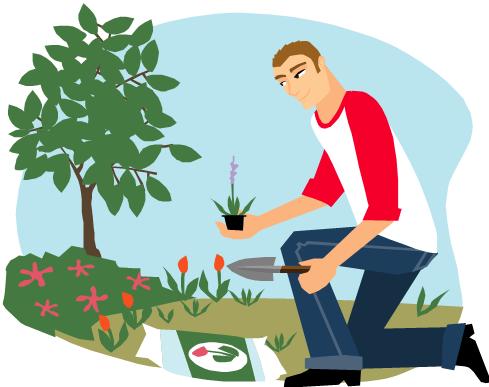 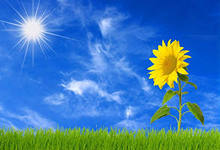 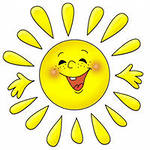 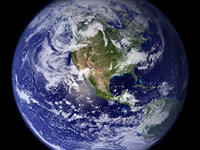 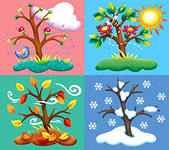 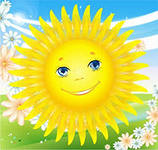 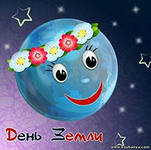 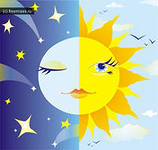 Нельзя понюхать и сорвать
Цветочек этот аленький.
Бывает он большой-большой,
Бывает очень маленький.
И воду он совсем не пьёт,
А если выпьет, то умрёт.
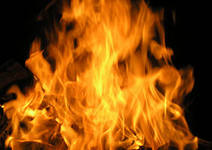 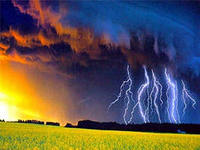 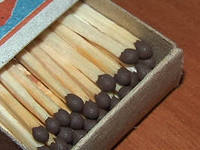 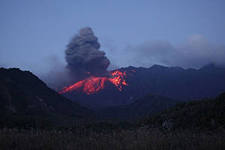 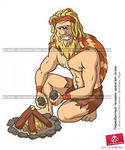 О
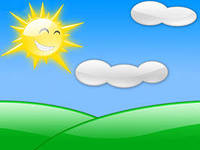 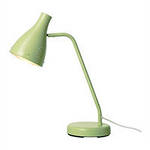 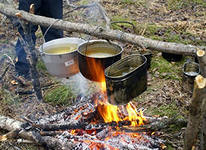 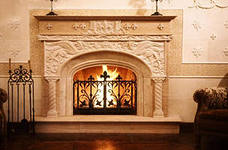 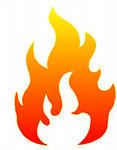 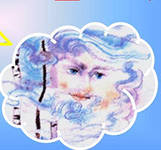 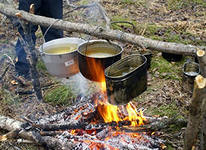 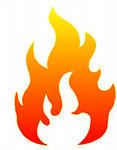 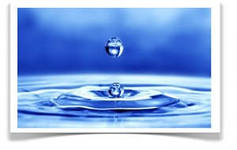 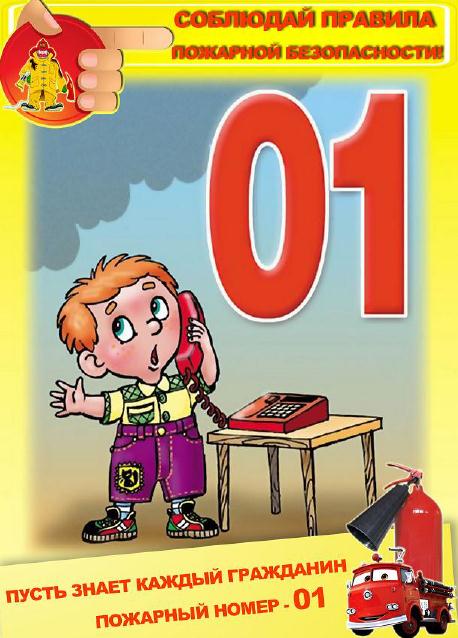 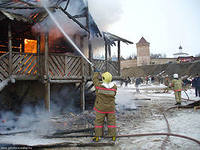 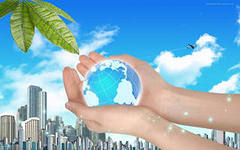 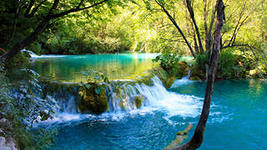 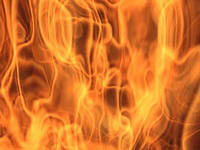 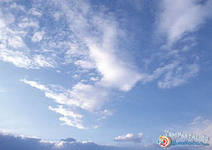 Береги природу
Мы любим лес в любое время года,
 Мы слышим речек медленную речь,
Все это называется – природа,
Давайте же всегда ее беречь!
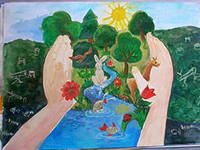 Конец